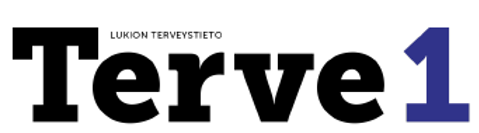 Terveellinen paino
Kuva: Unsplash.com/Duy Pham
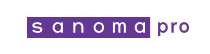 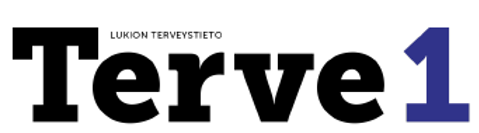 Painonhallinta
Energiansaanti ja kulutus ovat tasapainossa
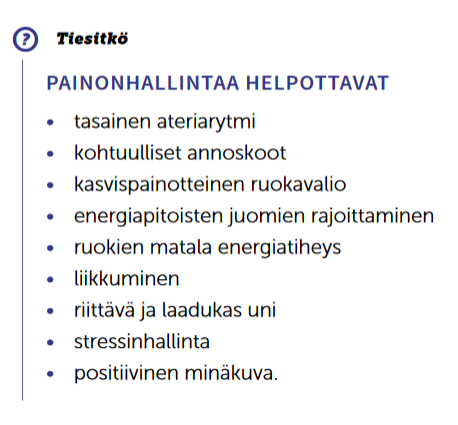 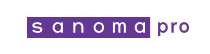 Kuva: Unsplash.com/Sigmund
https://www.youtube.com/watch?v=M-QmBHXx1H8
Nälkä ja kylläisyyden tunne
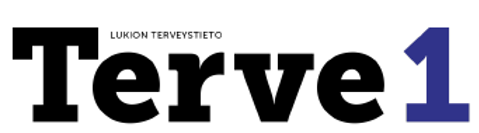 BIOLOGISIA TEKIJÖITÄ
Perimä
energiankulutus, rasvan varastoituminen
Hormonit
Greliini lisää, leptiini vähentää ruokahalua
Mahalaukkuun tuleva ruoan määrä
Keho ei tunnista ruoan energiatiheyttä
Ravintoaineiden pilkkoutumisnopeus
Hitaasti pilkkoutuvat pitävät nälän loitolla
Juomat eivät lisää kylläisyyttä samoin kuin ruoka
PSYKOSOSIAALISIA  TEKIJÖITÄ
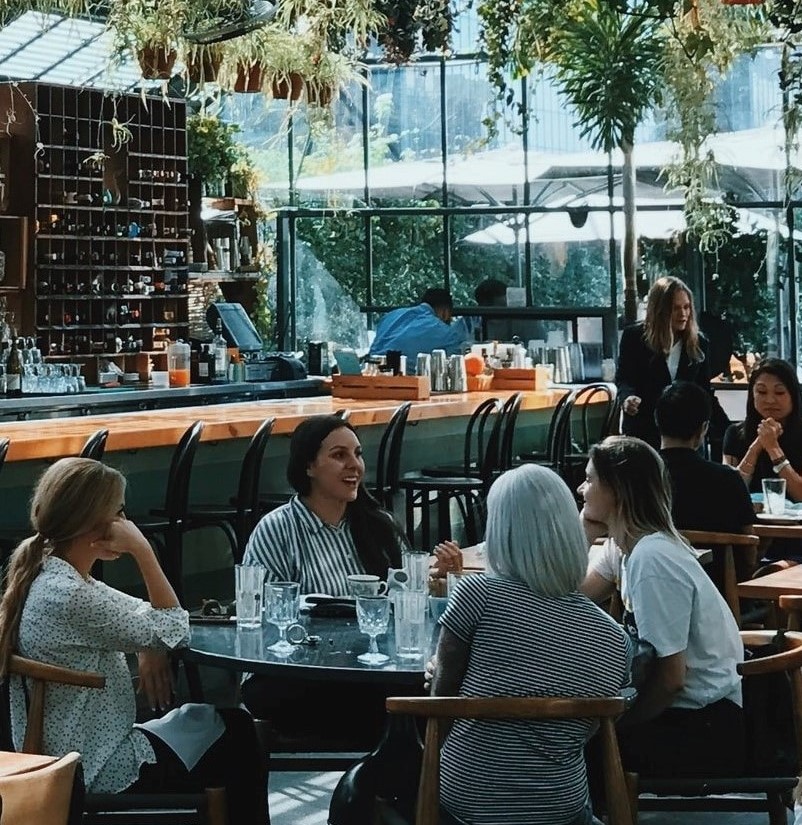 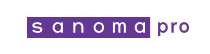 Kuva: Unsplash.com/Kayleigh Harrington
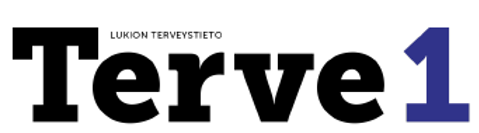 Normaalipaino on terveellisin vaihtoehto
Kuva: Unsplash.com/Gemma Chua-Tran
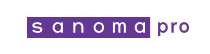 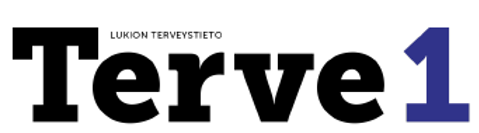 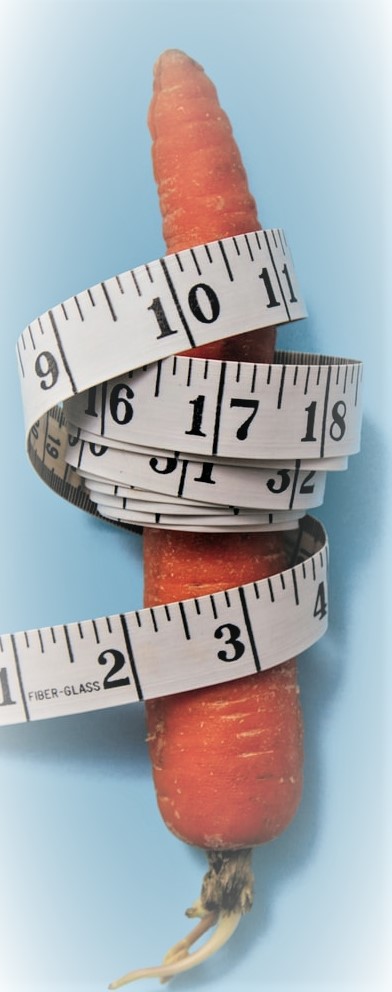 Painon mittaus
VYÖTÄRÖN YMPÄRYSMITTA

Kertoo painoindeksiä selkeämmin mahdollisesta keskivartalolihavuudesta

Miehillä alle 100 cm
Naisilla alle 90 cm
Kuva: Unsplash.com/Charles Deluvio
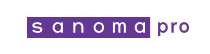 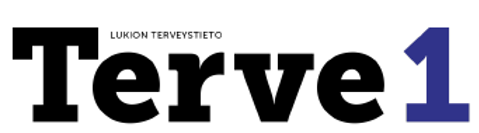 Lihomiselle altistavia elämäntapoja
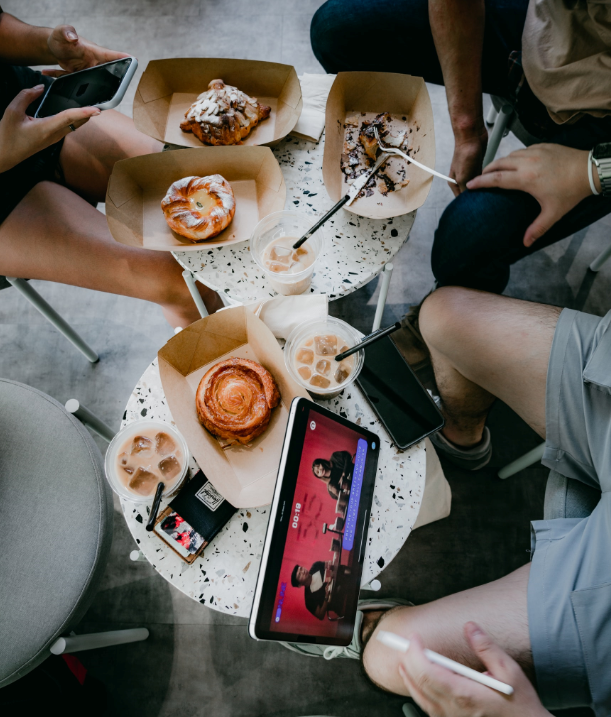 Kuva: Unsplash.com/Isaac Matthew
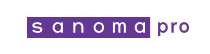 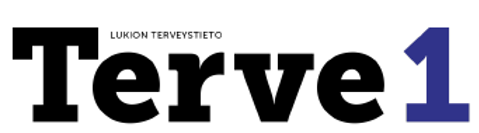 Lihomiselle altistava ruokaympäristö
Kuva: Unsplash.com/SarahShaffer
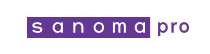 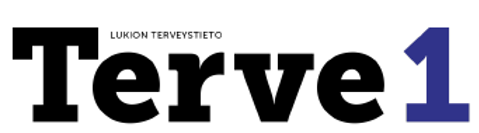 Tiukat dieEtit voivat johtaa syömisen häiriintymiseen
Media ruokkii ja ylläpitää laihuuden ihannointia
Tyytymättömyys omaan kehoon
Syyllisyyden tunteet, huono omatunto
Kuva: Unsplash.com/Chalo Garcia
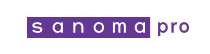 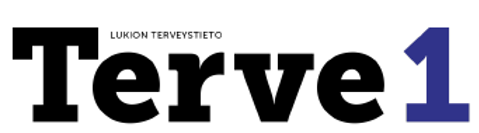 syömishäiriöt
Yleisiä mielenterveyden häiriöitä
Psyykkinen, fyysinen ja sosiaalinen toimintakyky häiriintyvät
Tunnetuimmat muodot
Laihuushäiriö  anorexia
Ahmimishäiriö bulimia 
Ahmintahäiriö BED
Kuva: Unsplash.com/Tamas Pap
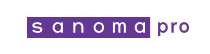 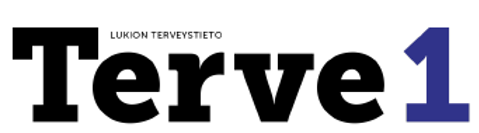 Terveruokasuhde edistää hyvinvointia
Kuva: Unsplash.com/Pablo Merchàn Montes
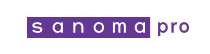